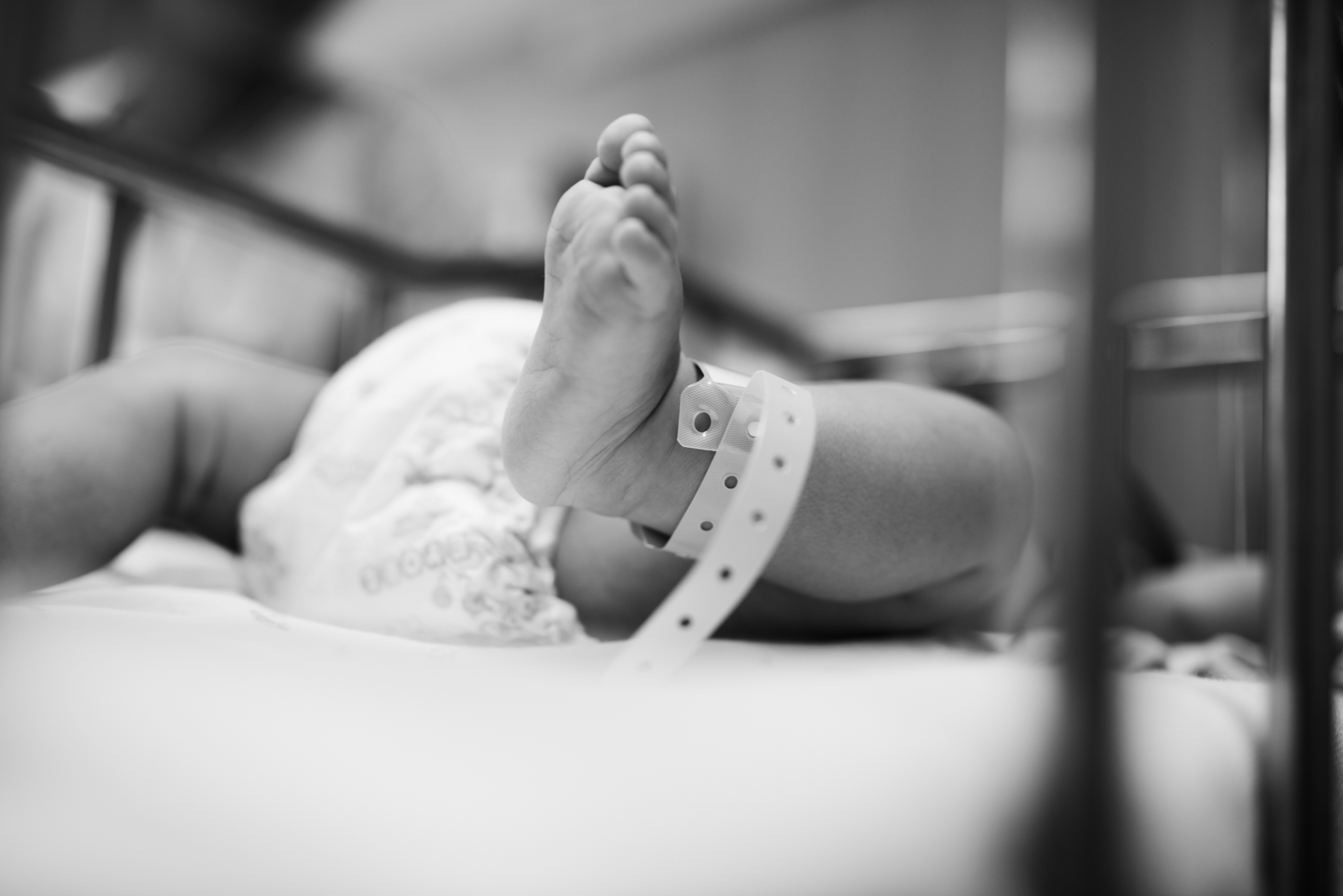 Early Childhood Race & Rural Equity
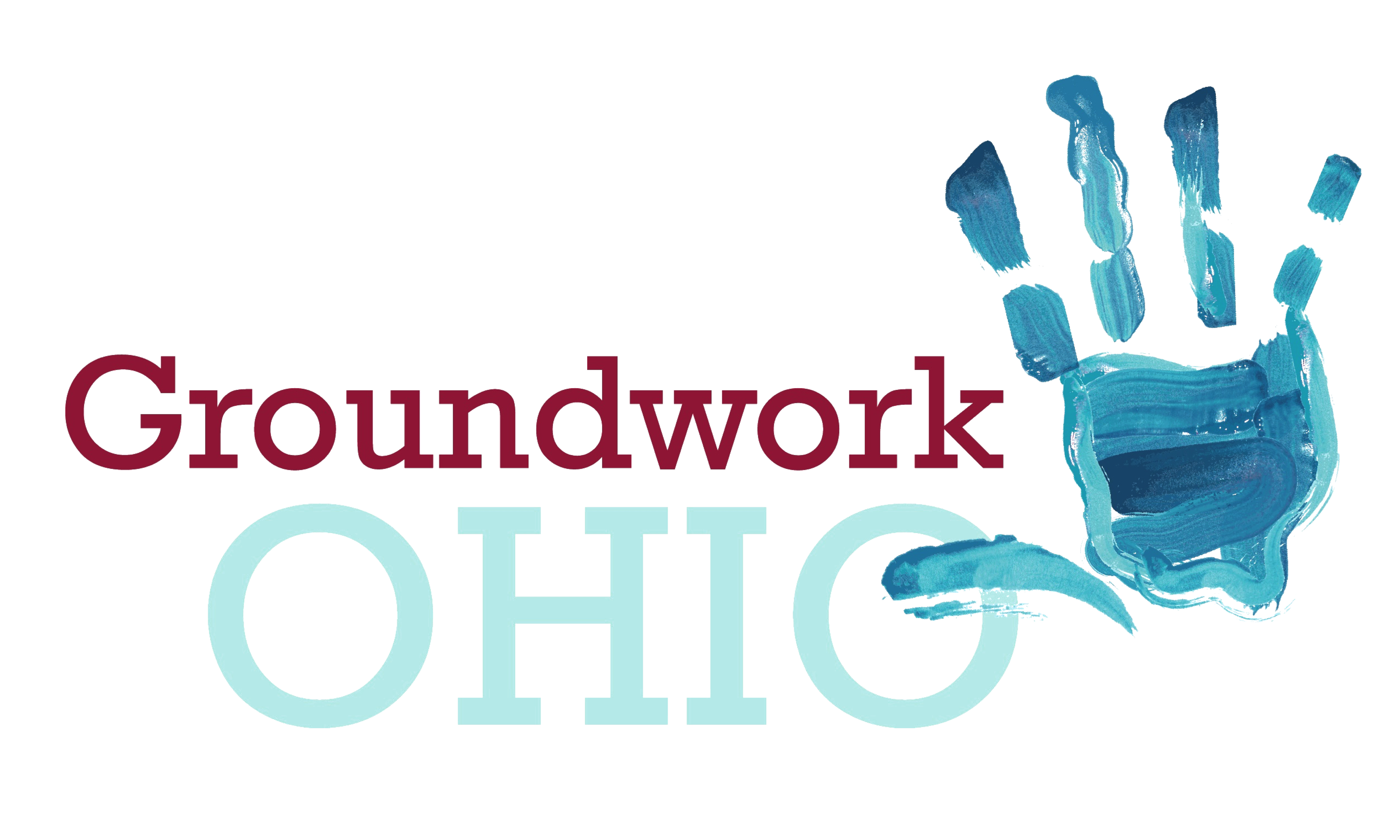 WHAT WE DO
Advance quality early childhood systems in Ohio by engaging, educating and mobilizing diverse stakeholders and strategic partners to promote data-driven and evidence-based early childhood policies.
[Speaker Notes: Data, policy analysis, advocacy, elevating and convening local work]
Mission-Driven Leadership
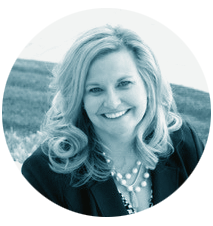 SHANNON JONES
Executive Director
sjones@groundworkohio.org
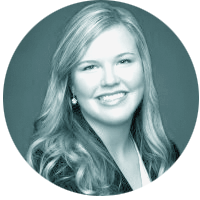 LYNANNE GUTIERREZ
Policy Director & Legal Counsel
lwolf@groundworkohio.org
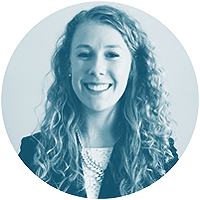 JULIA HOHNER
Communications & Policy Associate 
jhohner@groundworkohio.org
Engaged Steering Committee
Learn to Earn Dayton
Success by 6
Summit Education Initiative
PRE4CLE
Corporation for Ohio Appalachian Development
Ohio Chapter, American Academy of Pediatrics
Ohio Child Care Resource and Referral Association
Children’s Defense Fund
Voices for Ohio’s Children
Ohio Association of Child Care Providers
Ohio Association for the Education of Young Children
Ohio PTAs
Ohio Head Start Association
Thomas B. Fordham Institute
Action for Children
Toledo Public Schools
Mary’s Little Lambs Childcare & Preschool
Upper Arlington Schools
Invest in Children
Cincinnati Early Learning Center
LGA Consulting, LLC
Creative World of Child Care, Inc.
Worthington City Schools
Knox County Head Start, Inc.
OSU Extension
New Approaches for Ohio’s 
Most Vulnerable Children
Infant Mortality Commission Recommends Study of New Approaches
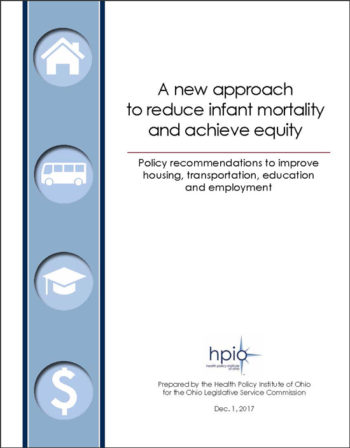 [Speaker Notes: Social determinants of health. Medical care is necessary but not sufficient.]
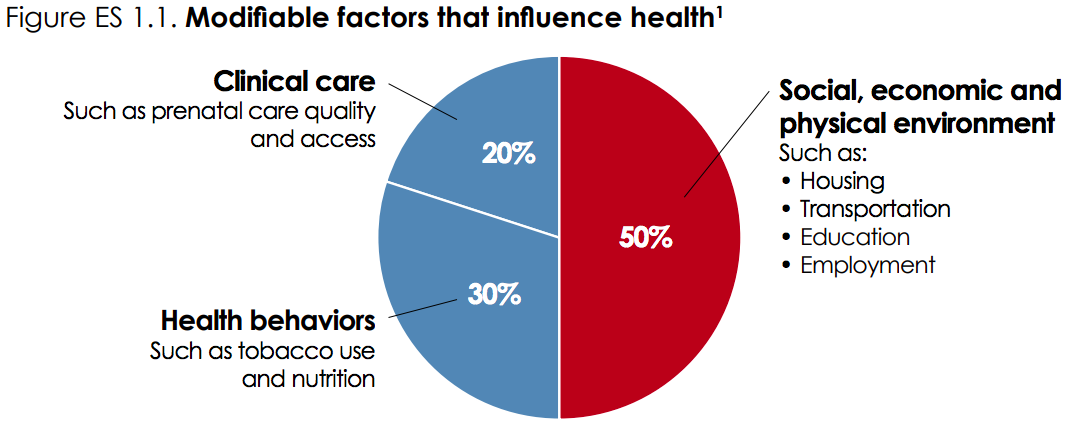 Underlying Drivers of Inequity
Racism
Poverty
Discrimination
Trauma
Violence
Toxic stress
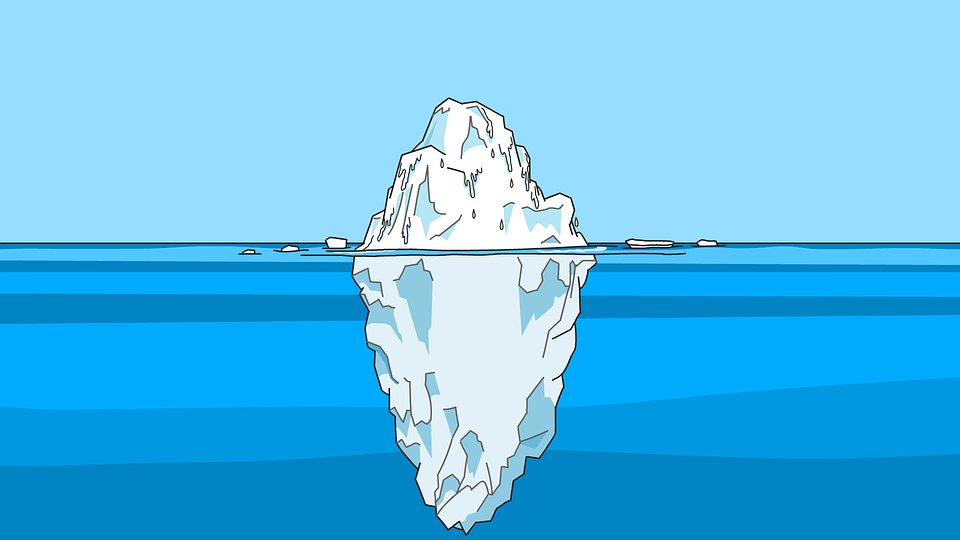 127 Recommendations
[Speaker Notes: 127 policy recommendations]
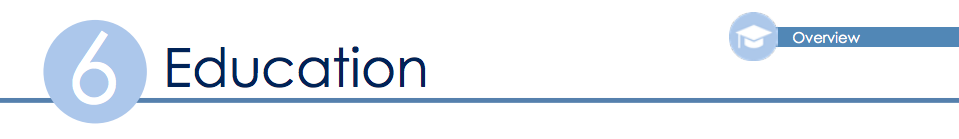 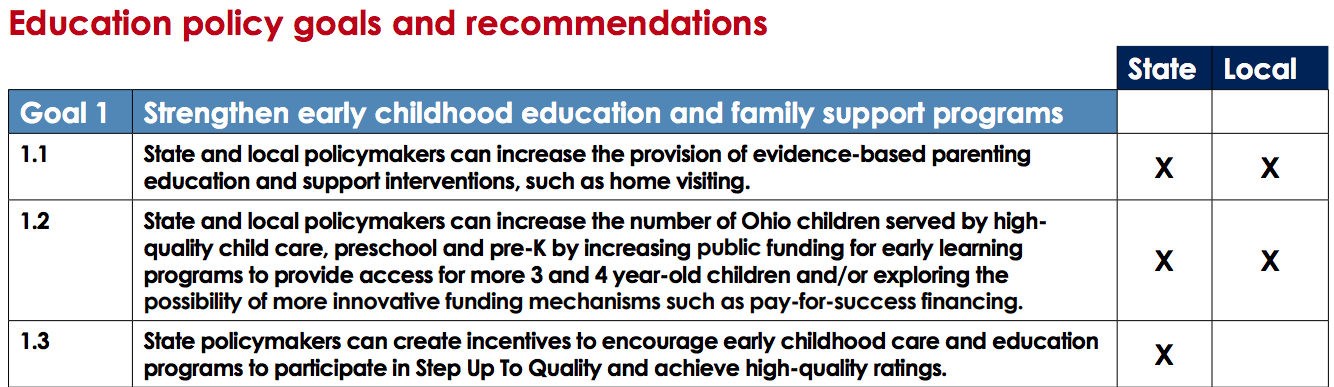 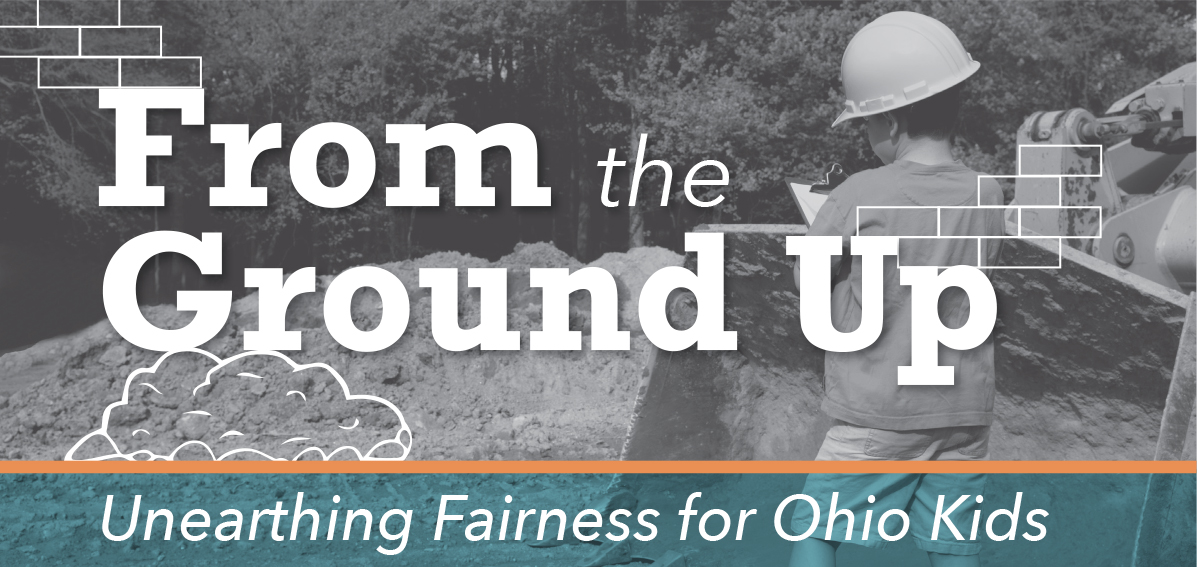 [Speaker Notes: Groundwork Ohio is researching and publishing the Ohio Early Childhood Race and Rural Equity Report to bring greater understanding among policymakers and stakeholders of how race and location matters to the policies, institutions and systems that shape the future for children and families in Ohio. Taking action begins with honest and sincere conversations. 
Achieving equity for Ohio kids requires all of us to begin to take responsibility for the things we can change by challenging our assumptions, investigating the evidence and recognizing what we don’t yet know.]
Viewing Ohio’s Youngest Learners 
Through an Equity Lens
Who are we missing?
Where are the gaps?
What is the scope of the problem?
Telling the Full Story
Prenatal Care
Preterm birth rates
Infant mortality
Access to State & Federal Funded Home Visiting
Access to Early Head Start
Early Childhood Poverty
Incidence of Trauma
Early Intervention
Access to Publicly Funded Childcare
Access to Head Start 
Access to Preschool
Access to Early Childhood Experiences
Kindergarten Readiness
Access to Healthcare Coverage
Oral Health
Incidence of Lead
Incidence of Asthma
Childhood Obesity
Third Grade Reading Proficiency
Early Childhood Suspension and Expulsion
Special Education
Juvenile Justice
Eight Grade Math Achievement
High School Graduation
Postsecondary Attainment
Preterm Birth
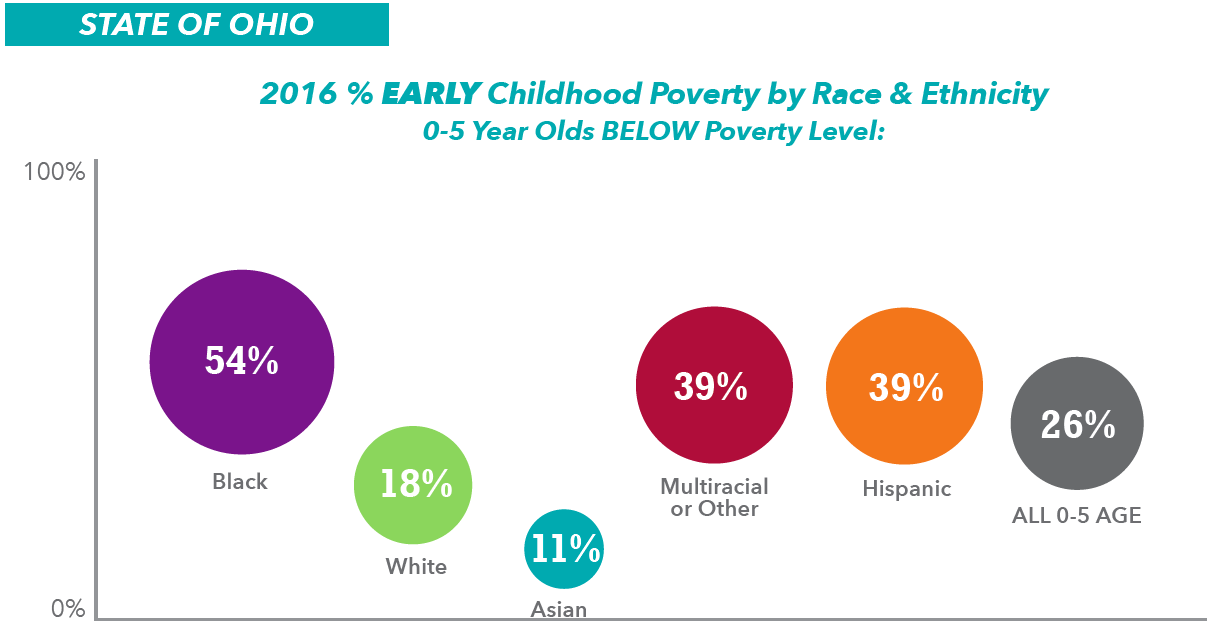 2016 Preterm Birth Rate by race.
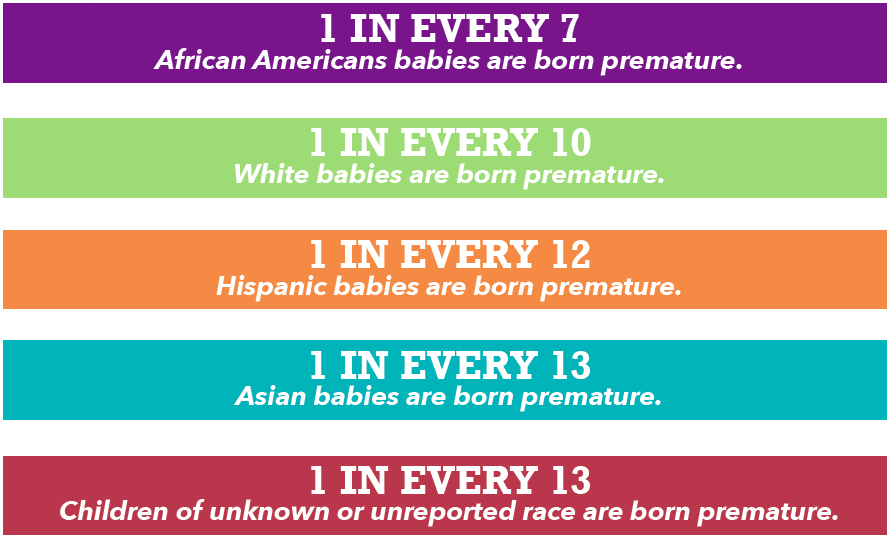 Preterm Birth
2016 Preterm Birth Rate for Medicaid & Non-Medicaid Patients in Ohio & Selected Regions
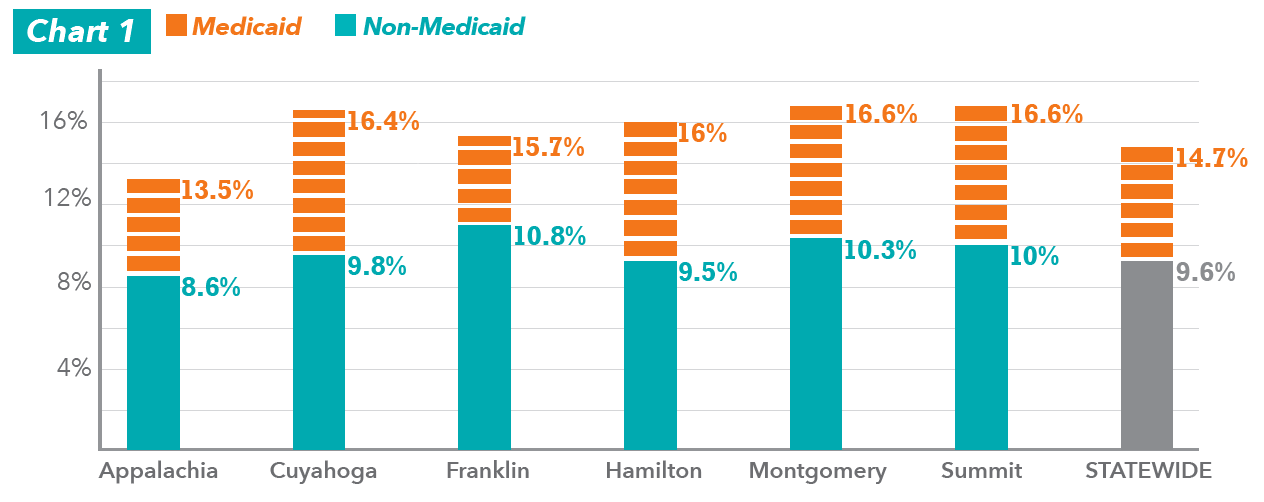 [Speaker Notes: Add year]
Infant Mortality
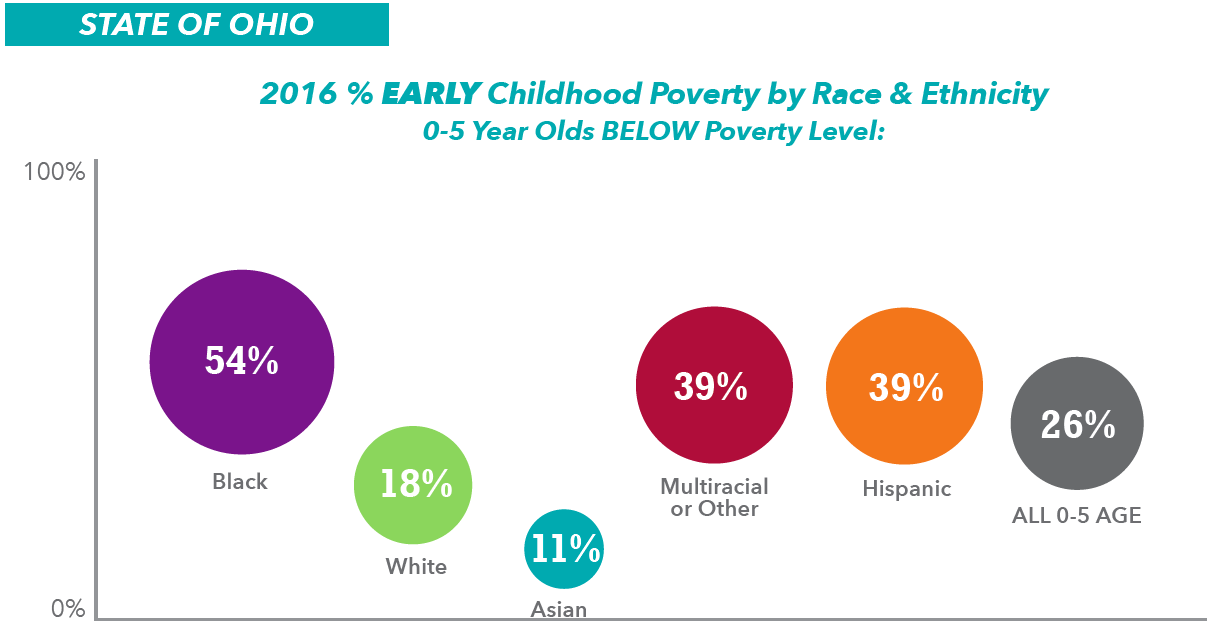 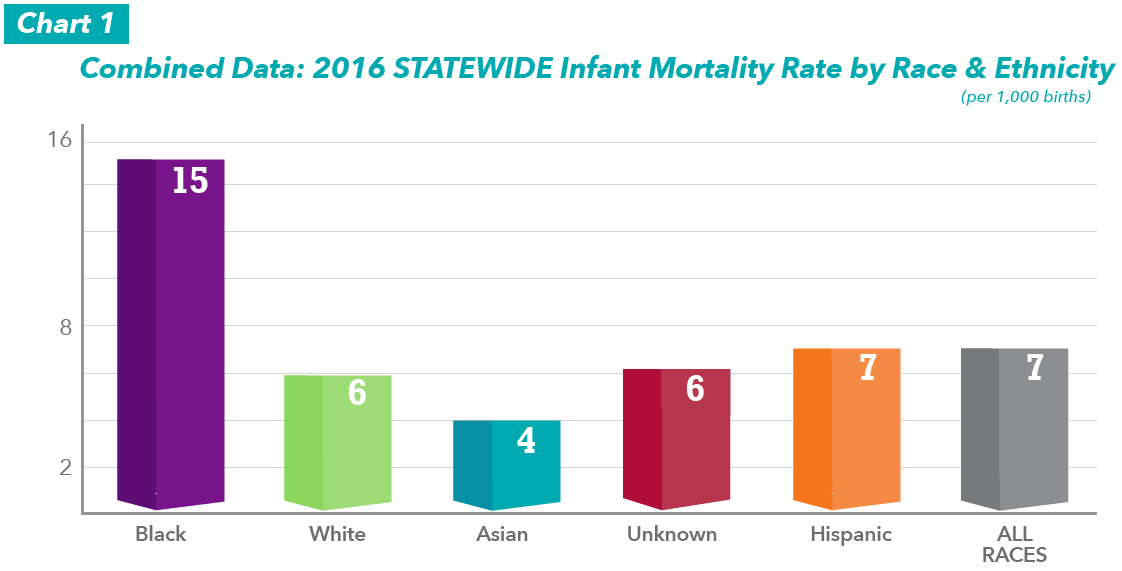 Infant Mortality
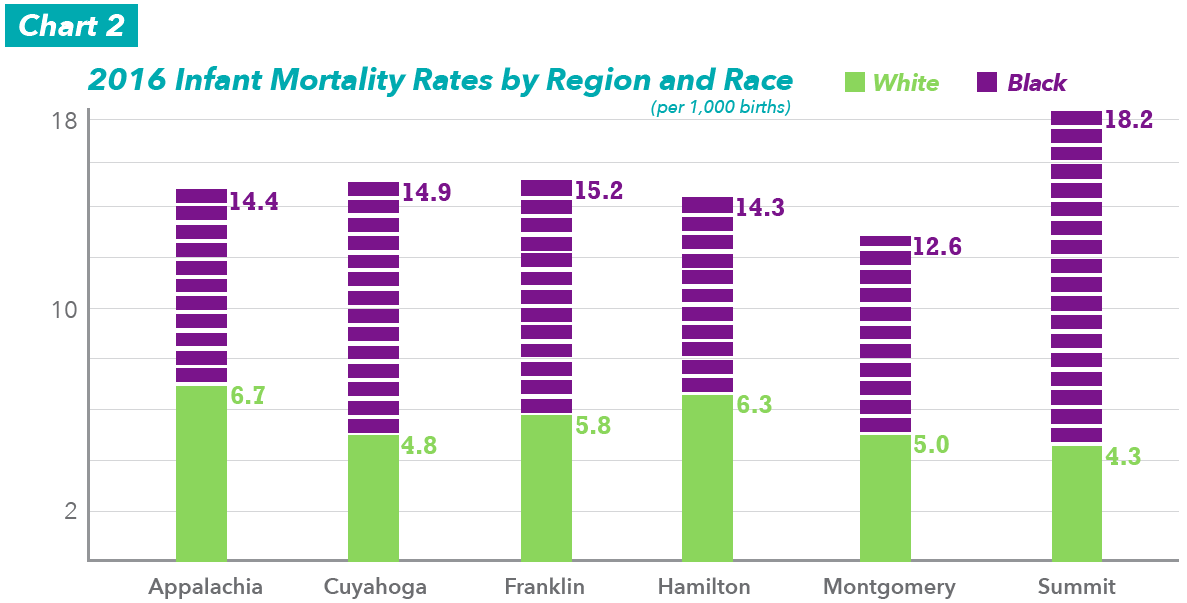 Access to Home Visiting
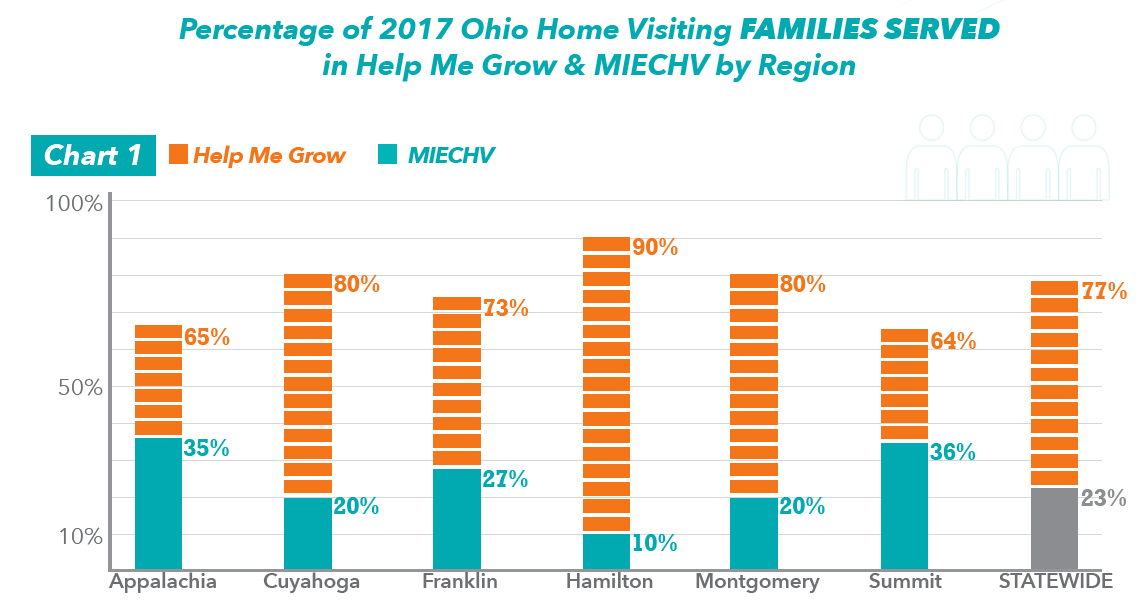 Access to Home Visiting
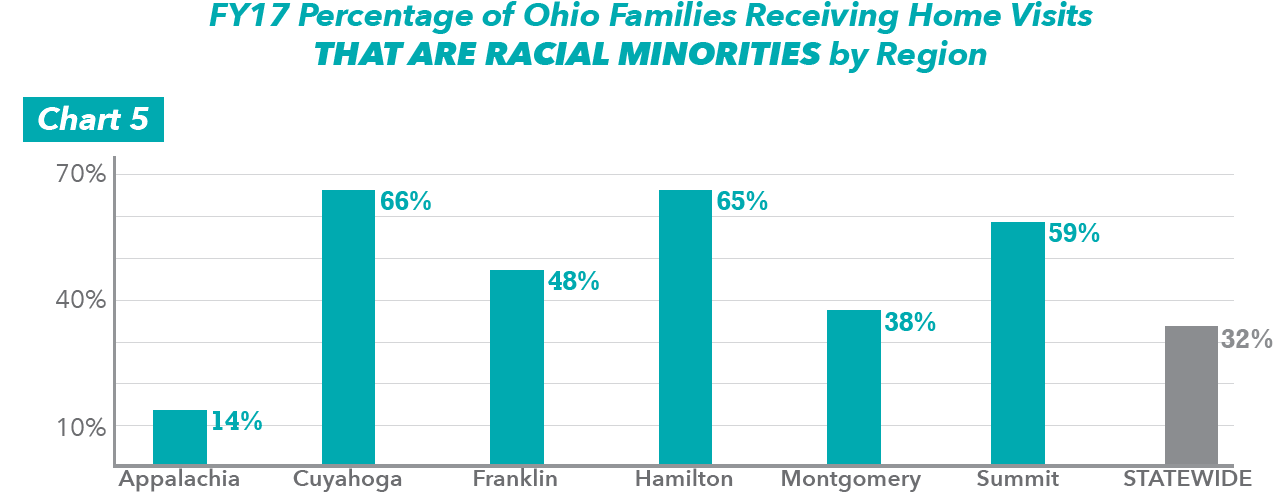 Access to Quality Child Care
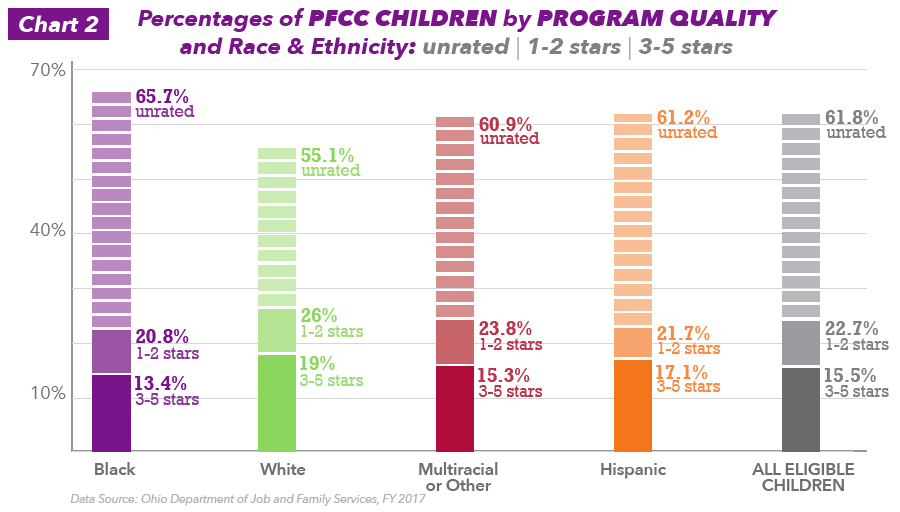 Access to an Early Childhood Program
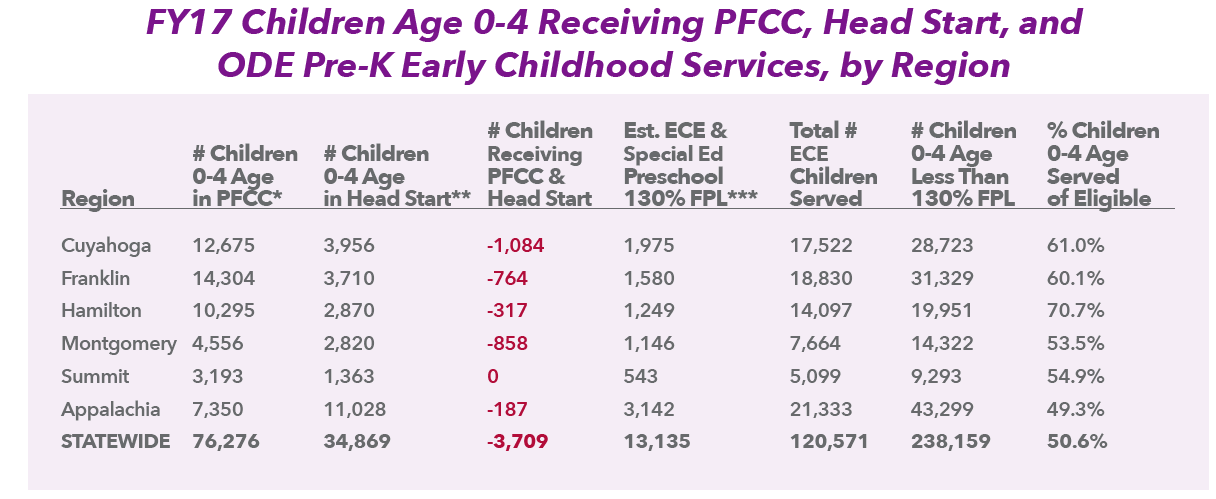 Kindergarten Readiness
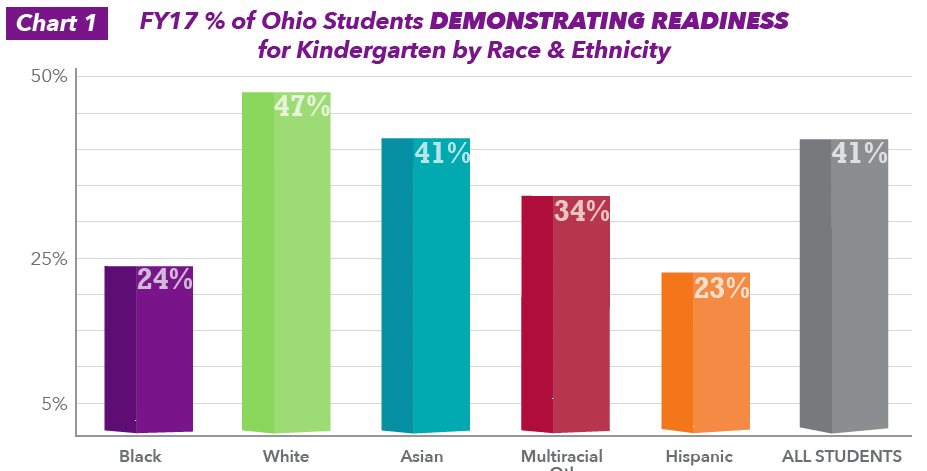 Third Grade Reading
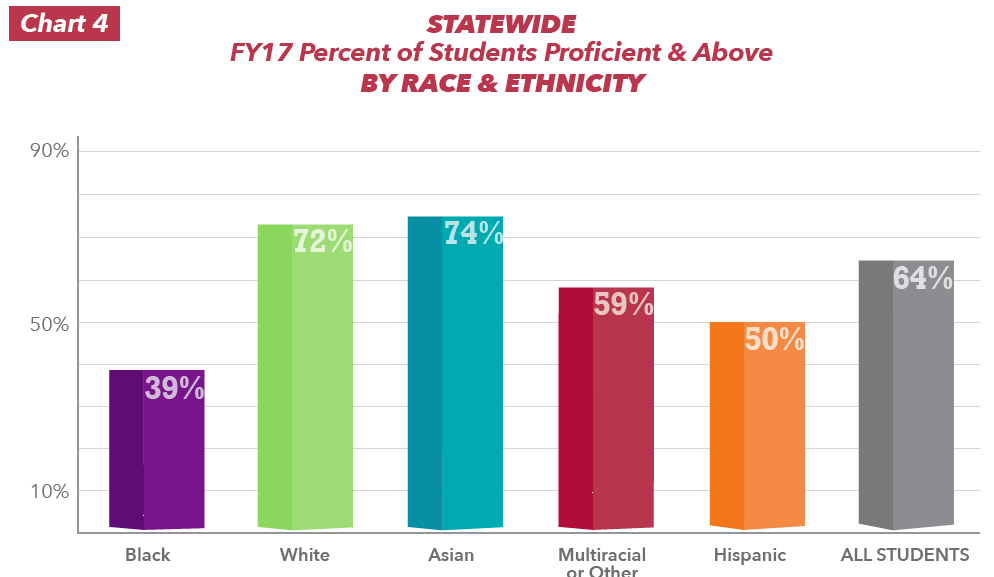 Third Grade Reading
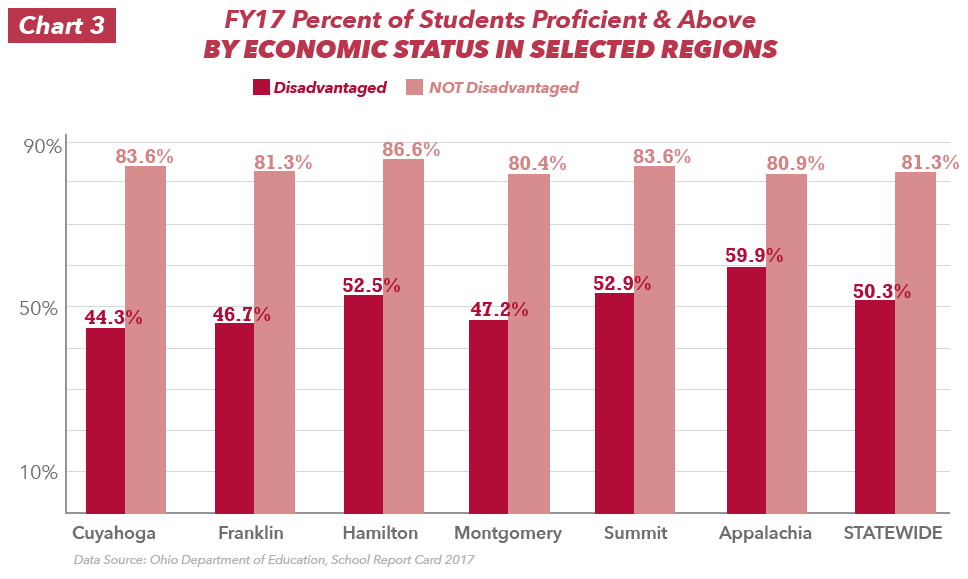 Eighth Grade Math
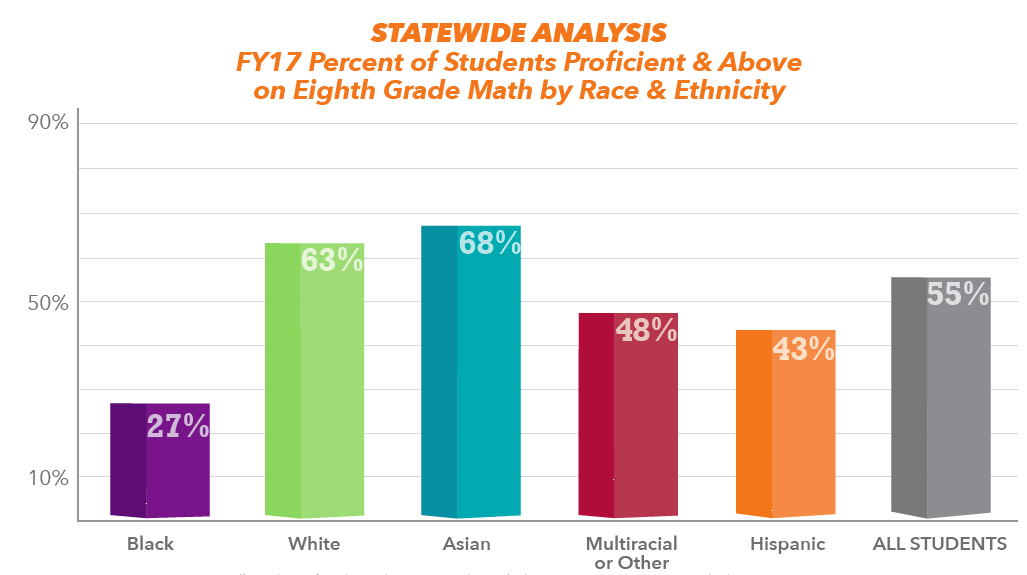 Eighth Grade Math
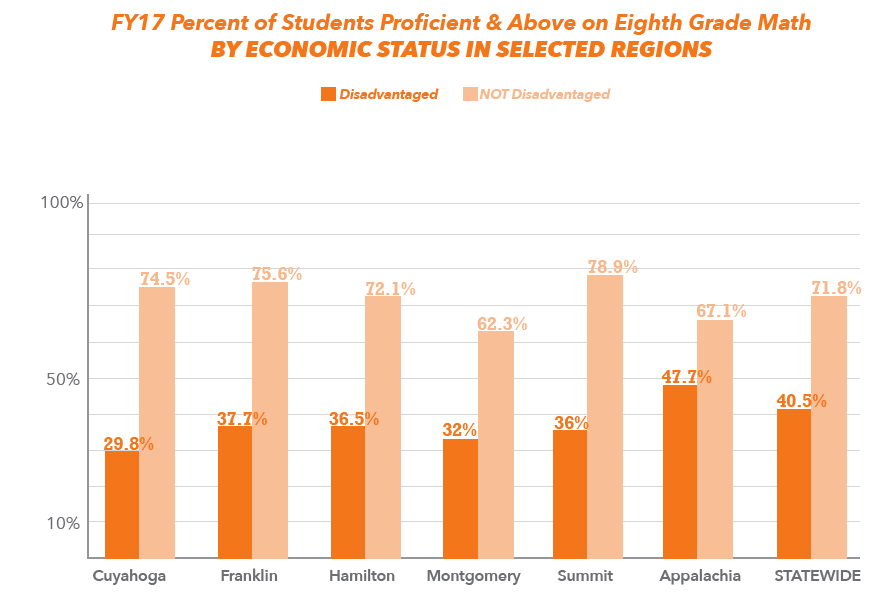 Post-Secondary Attainment
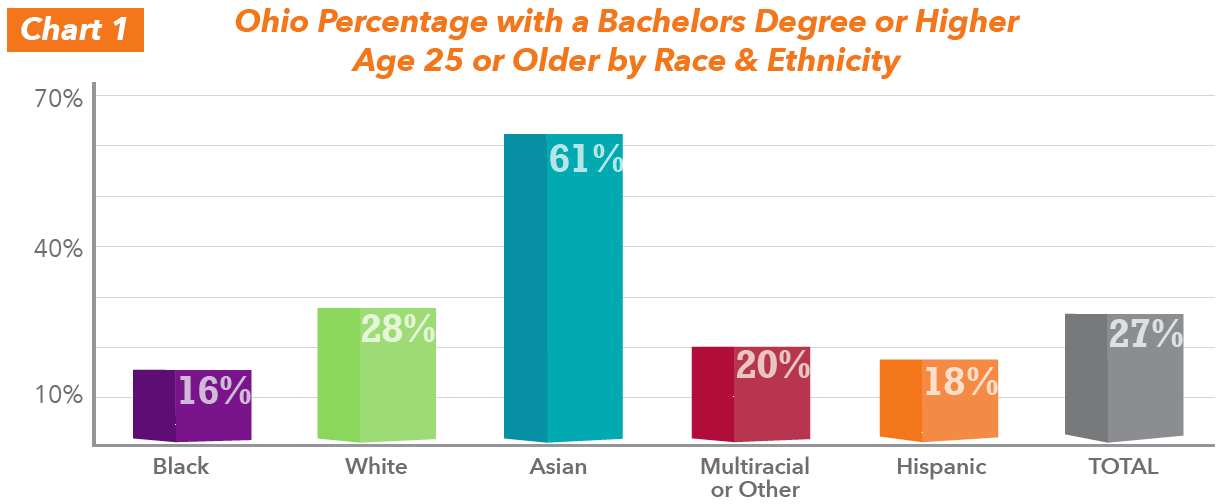 Why invest in early education?
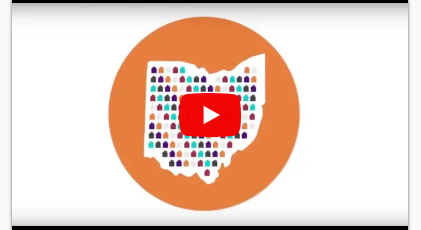 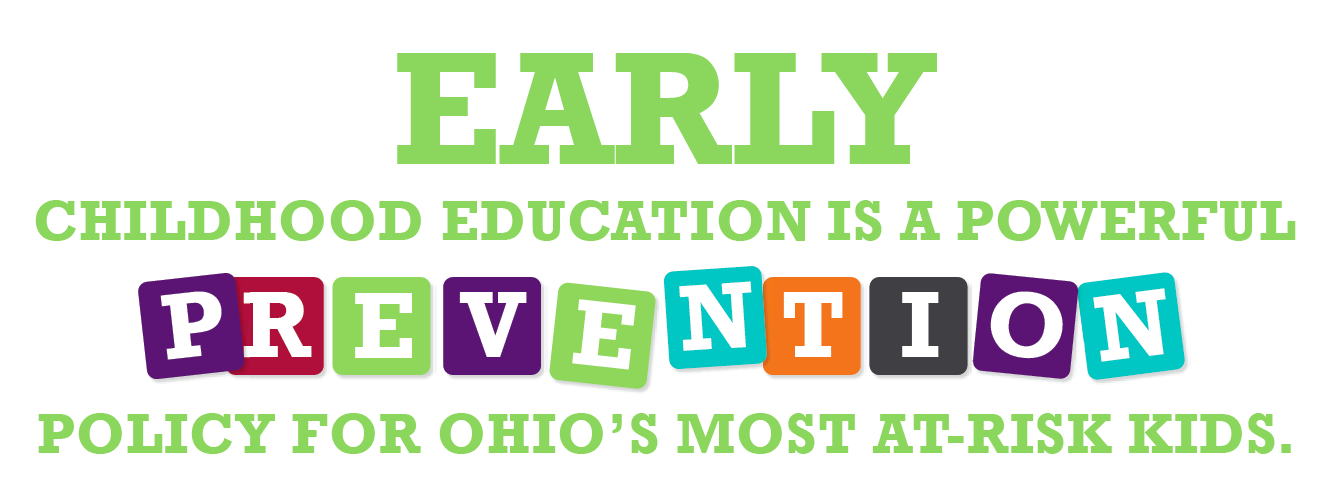 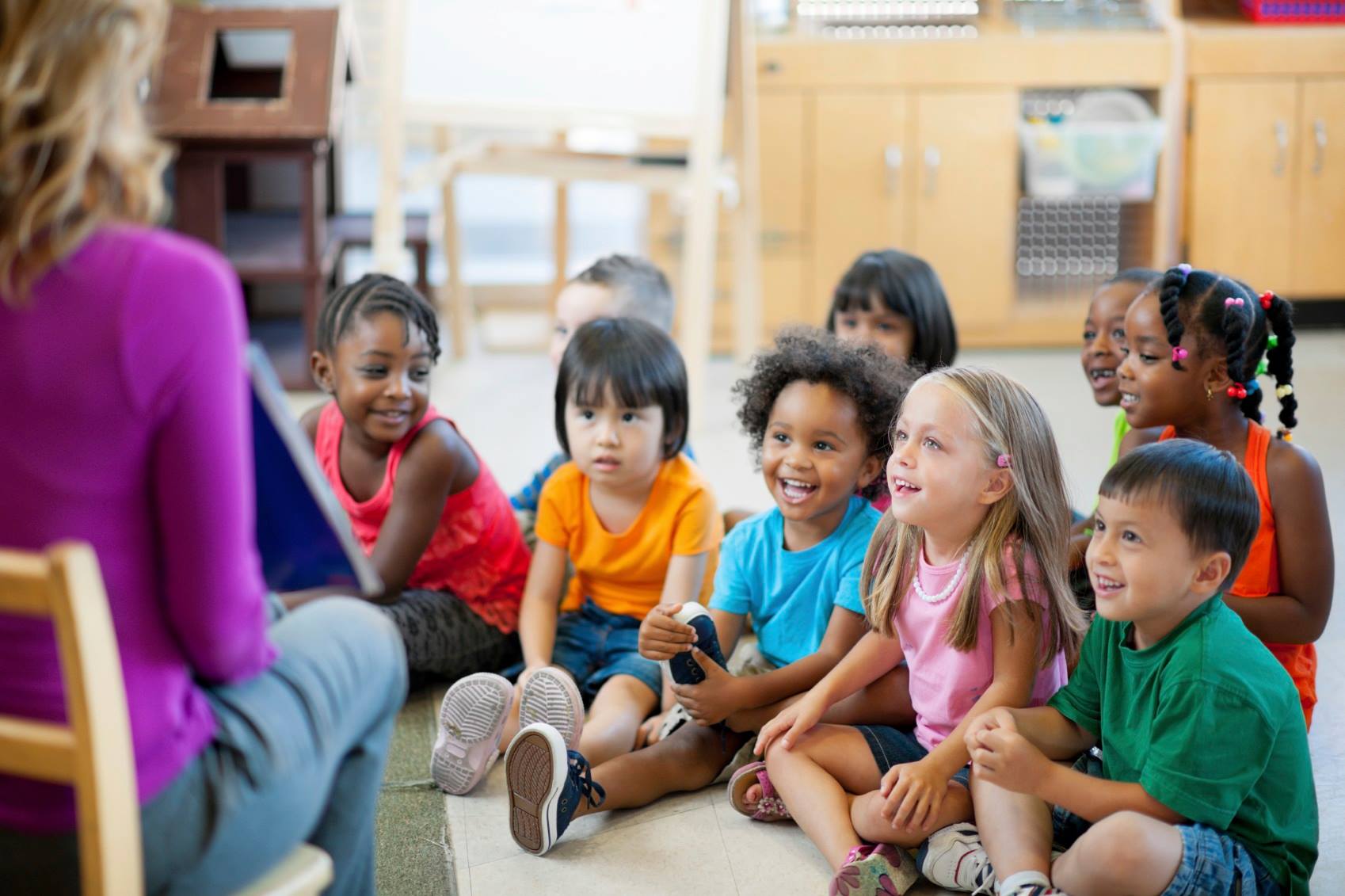 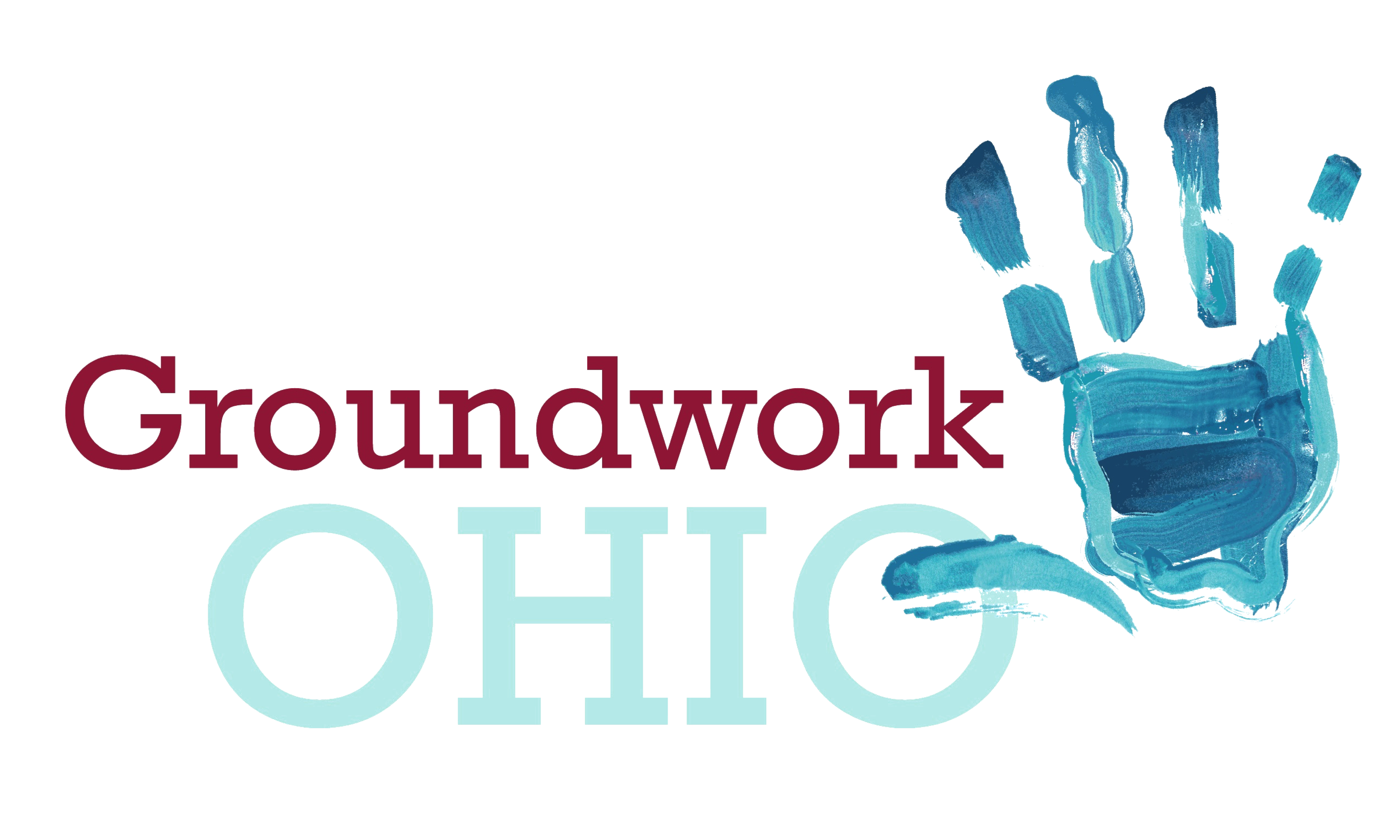 THANK  YOU!

   To learn more, visit
   www.GroundworkOhio.org



                    @GroundworkOhio
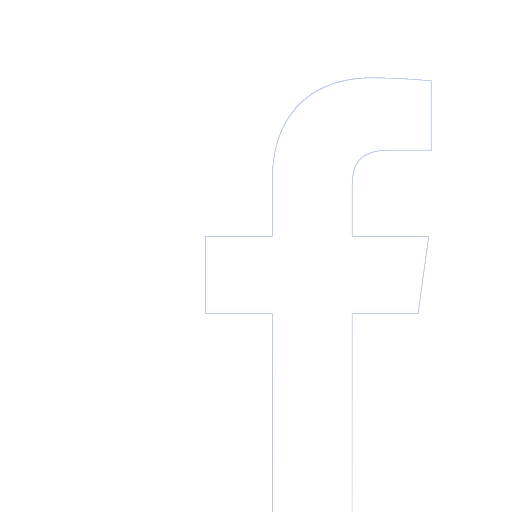 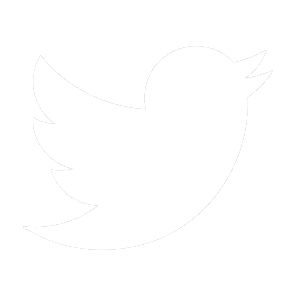